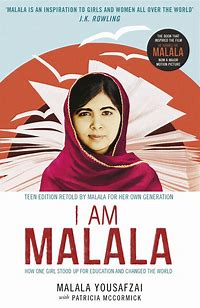 Key Terms
Qur’an - The Quran is the central religious text of Islam, which Muslims believe to be a revelation from God.
Swat - Swat District is an area in Pakistan. Swat is renowned for its outstanding natural beauty.
Taliban -  A Sunni Islamic fundamentalist political movement and military organisation in Afghanistan.
Islam - Islam is a universal religion teaching that there is only one God and that Muhammad is the messenger of God
Sharia – Sharia law is the religious law forming part of the Islamic tradition. It is derived from the religious teachings of Islam, particularly the Quran and the Hadith.
Propaganda - information, especially of a biased or misleading nature, used to promote a political cause or point of view.
Prologue - A piece of writing found at the beginning of a literary work, before the first chapter.
Foreshadowing – A literary device used to give an indication or of what is to come later in the story. It is useful for creating suspense.
Culture - ideas, customs, and social behaviour of a particular people or society.
Terrorism: ‘Terrorism is different from war - where soldiers face one another in battle. Terrorism is fear all around you…It is walking down your own street and not knowing whom you can trust.’ Malala
Exodus: A mass departure of people. 
Compulsory Education: A period of education required of all people imposed by the government.
Objectives:
To read a non-fiction text
To understand and explore the issues raised within the text
To understand how Malala brings tension and foreshadowing into her writing
To learn how to explain, discuss and argue a point of view
Autobiographical Writing
An autobiography is the story of one person's life, written by that person. It is usually told in first-person point of view. Some shorter versions of autobiographical works include journals, diaries, letters, and memoirs.
Who is Malala?
Malala was ten years old when the Taliban took control of her region of Pakistan. Girls were no longer allowed to go to school. Malala fought for her right to be educated, but on 9th October, 2012, she was shot at point-blank on her way home from school. 
‘I am Malala’ is her story of survival.
Woman’s Rights - Women's rights are the rights and entitlements claimed for women and girls worldwide, and formed the basis for the women's rights movement in the nineteenth century and feminist movement during the 20th century. 
Education - I Am Malala celebrates the importance of education. It could be said that education determines the way Malala comes of age: the more she learns, the more she recognizes the value of learning, and the more mature she becomes.
Goodness - Since her rise to global fame in 2013, Malala Yousafzai has become almost universally renowned for her selfless devotion to helping the people of her country. She’s the youngest person ever to win the Nobel Peace Prize, the world’s most prestigious award for helping other people.
Autobiographies and biographies you might enjoy reading:
‘Boy’ and ‘Going Solo’ - Roald Dahl
Ultimate Football Heroes - Matt and Tom Oldfield
The Extraordinary Life of Katherine Johnson
Teen Pioneers – Young people who changed the world.
The Diary of Anne Frank